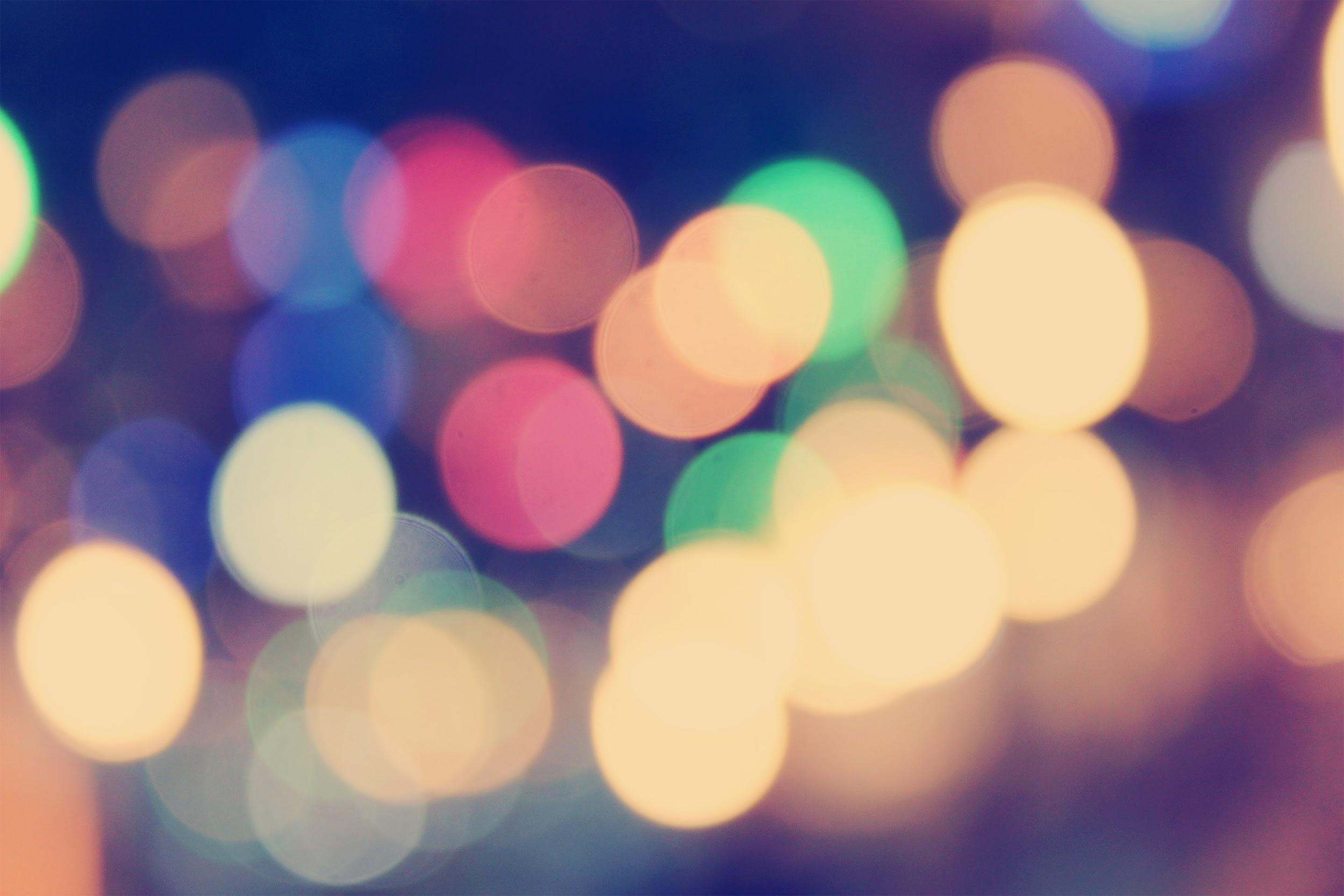 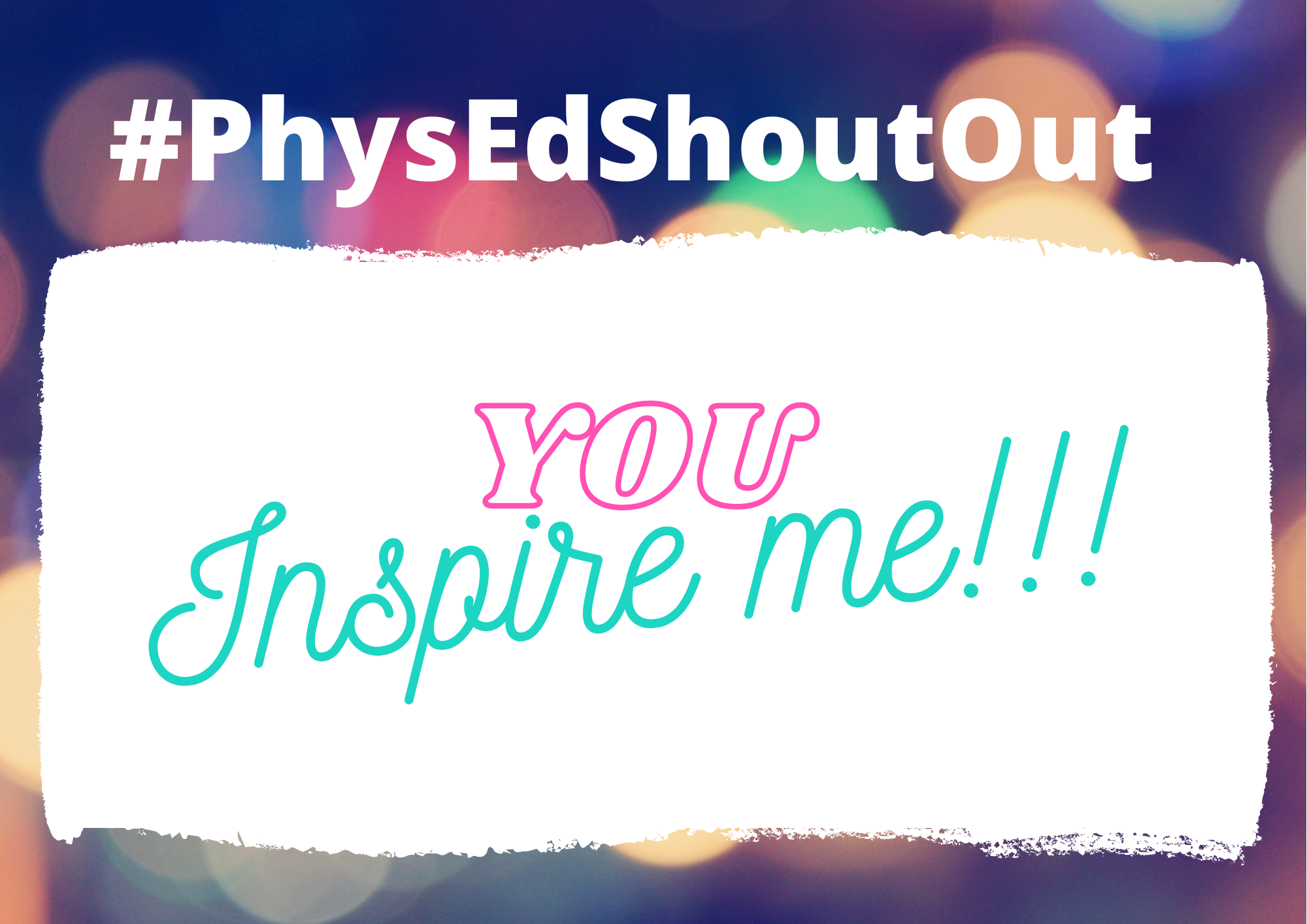 #SHAPETeachOn
Teacher Appreciation Week
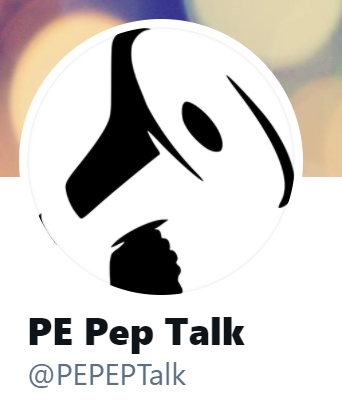 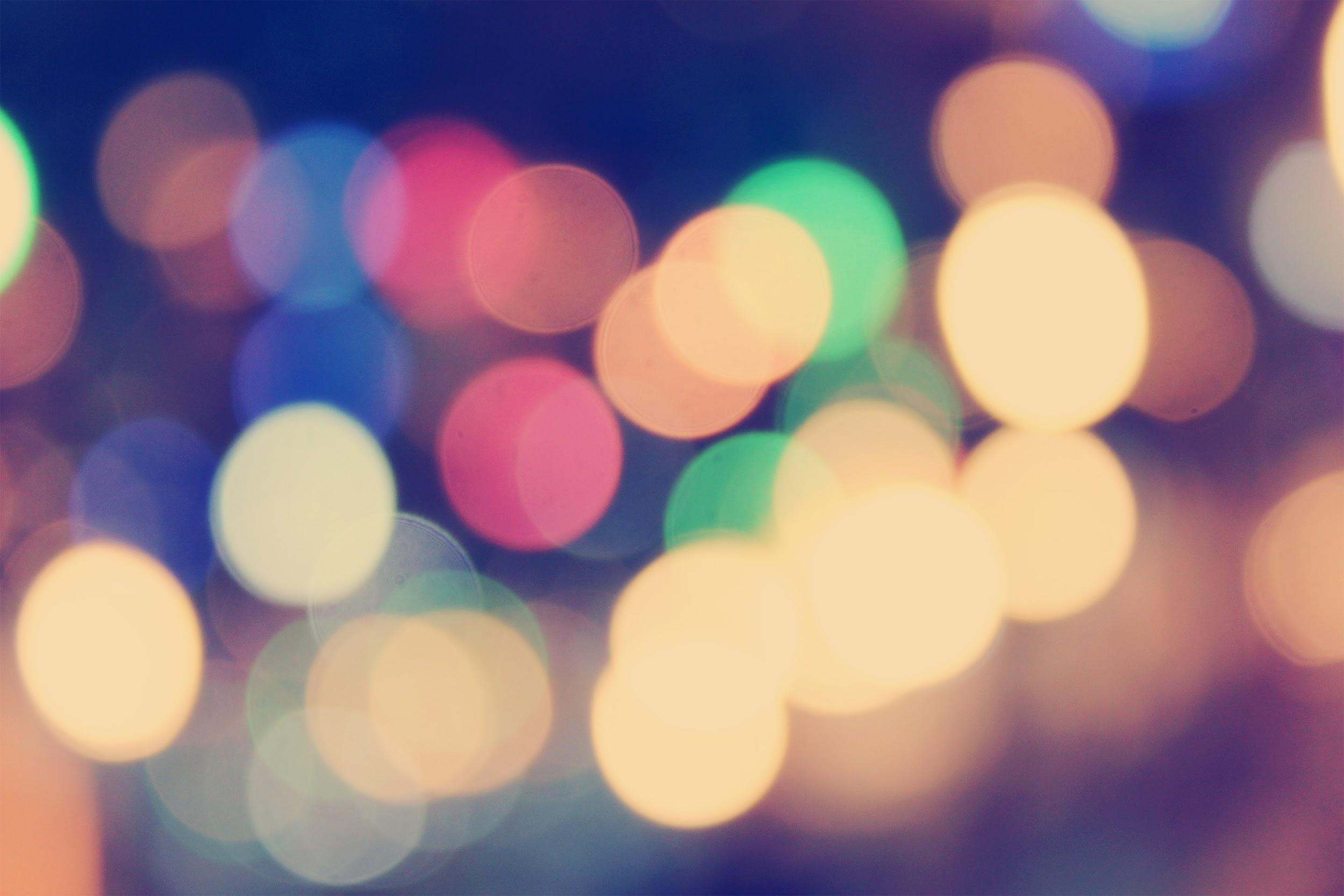 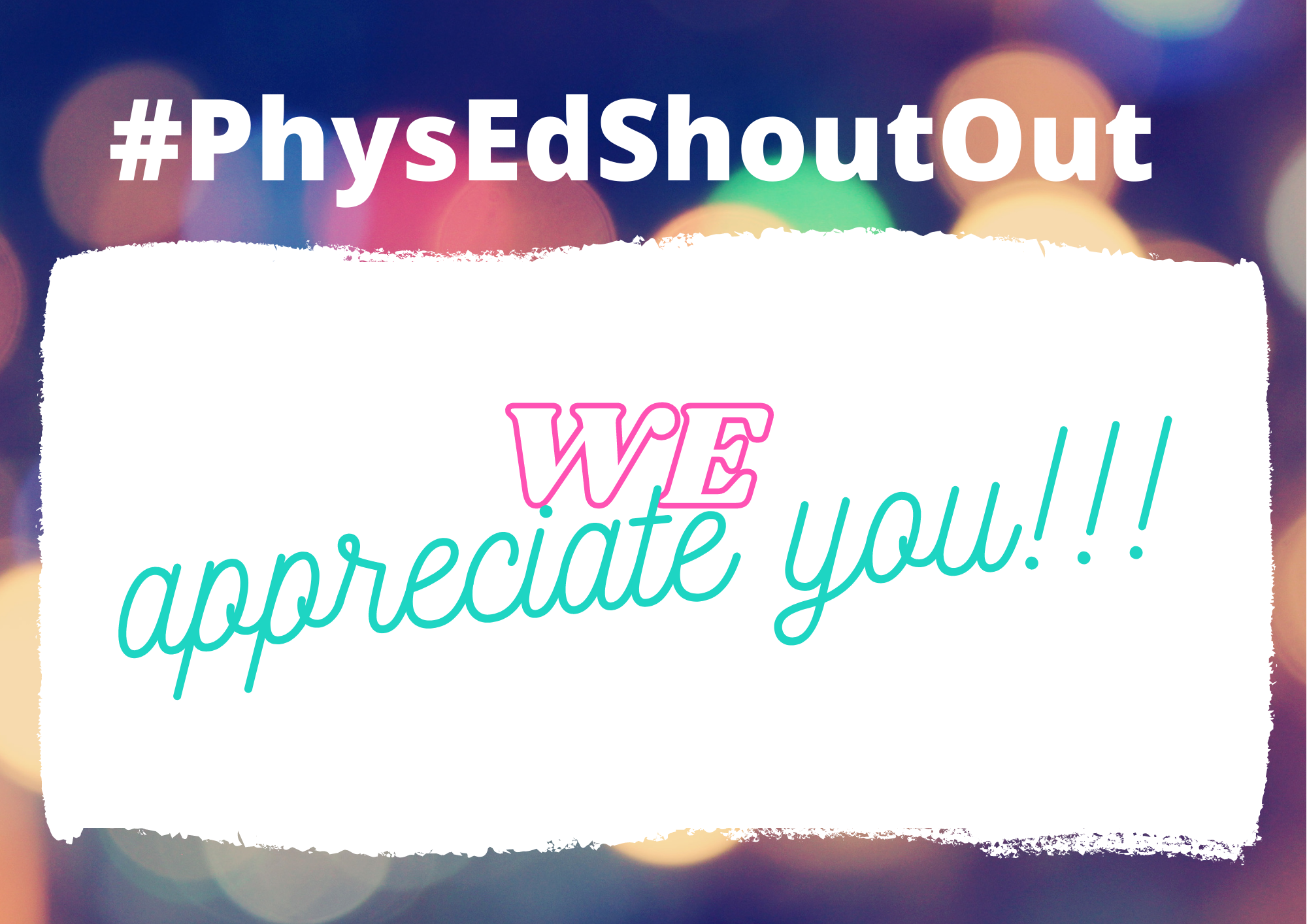 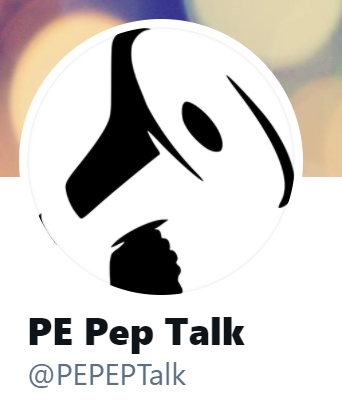 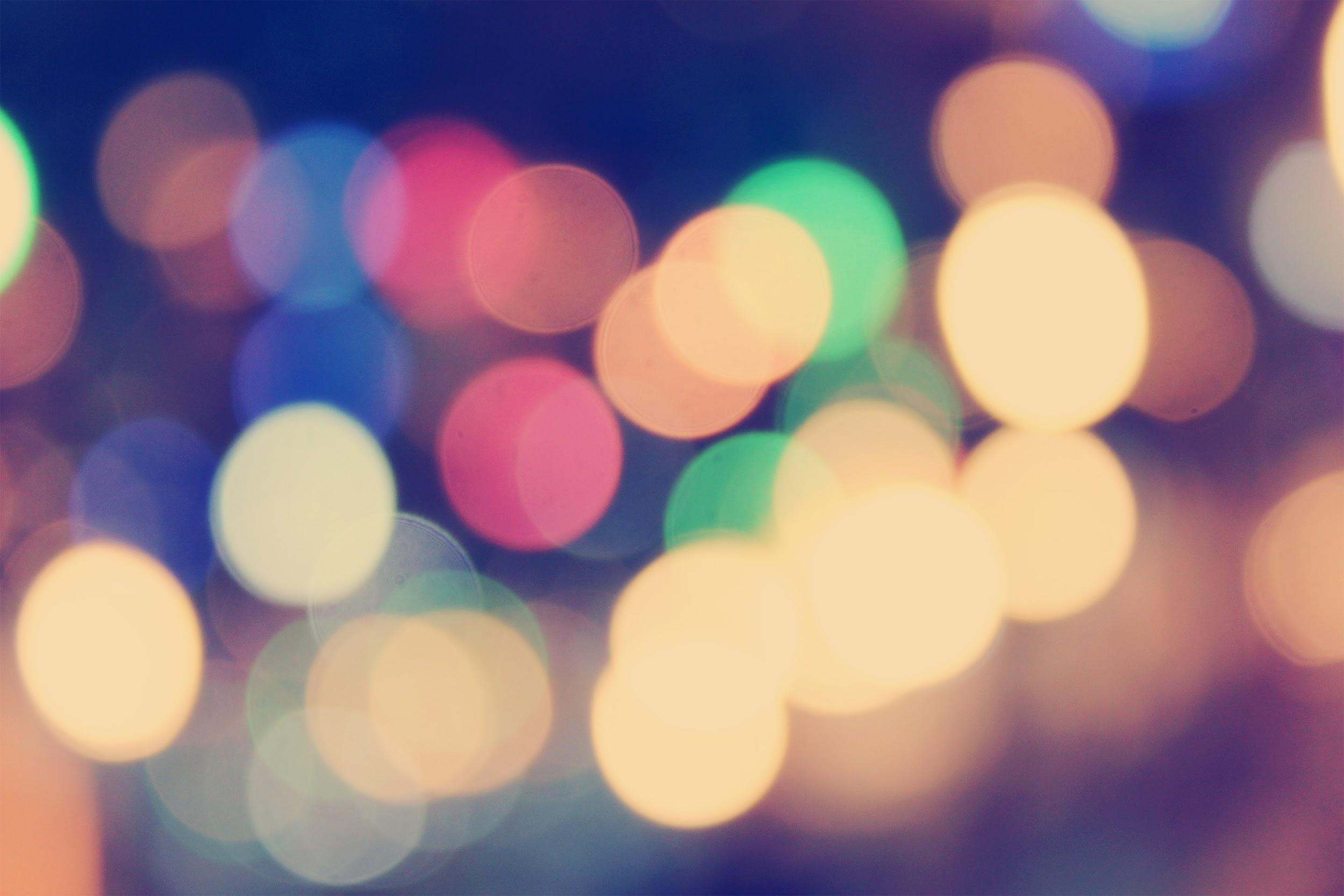 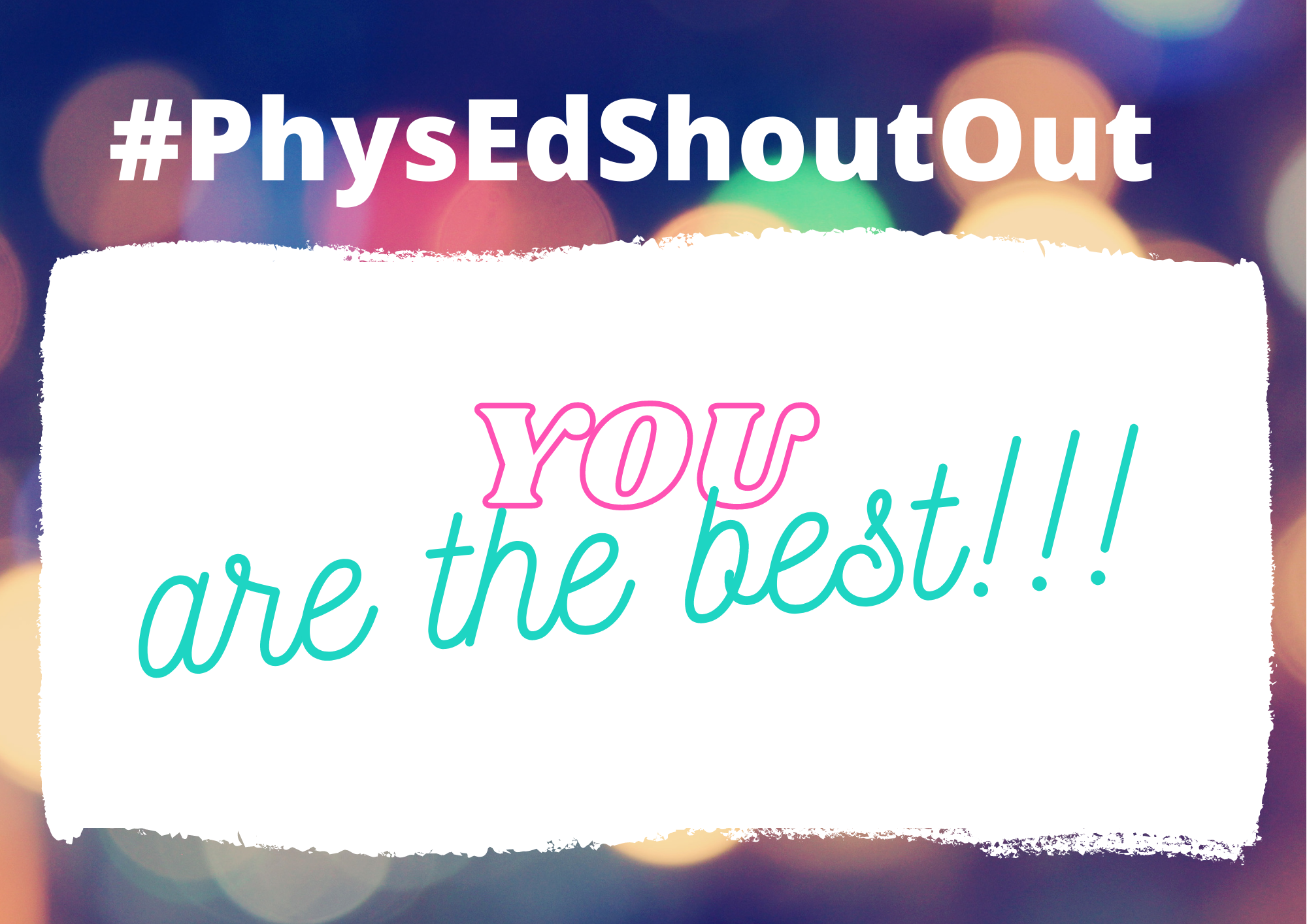 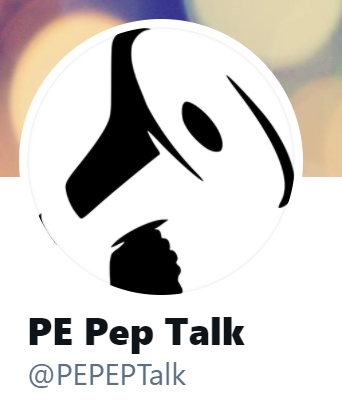 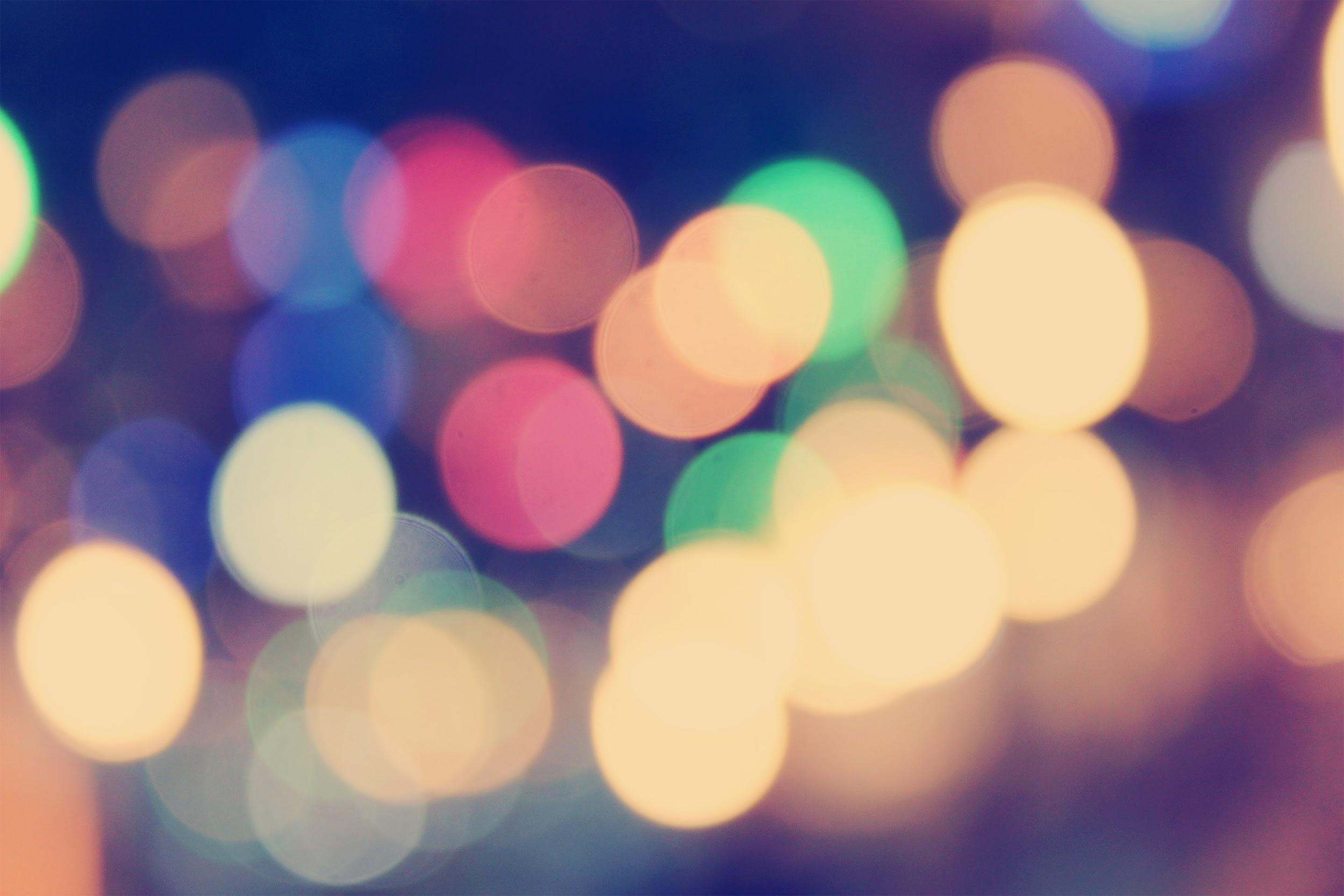 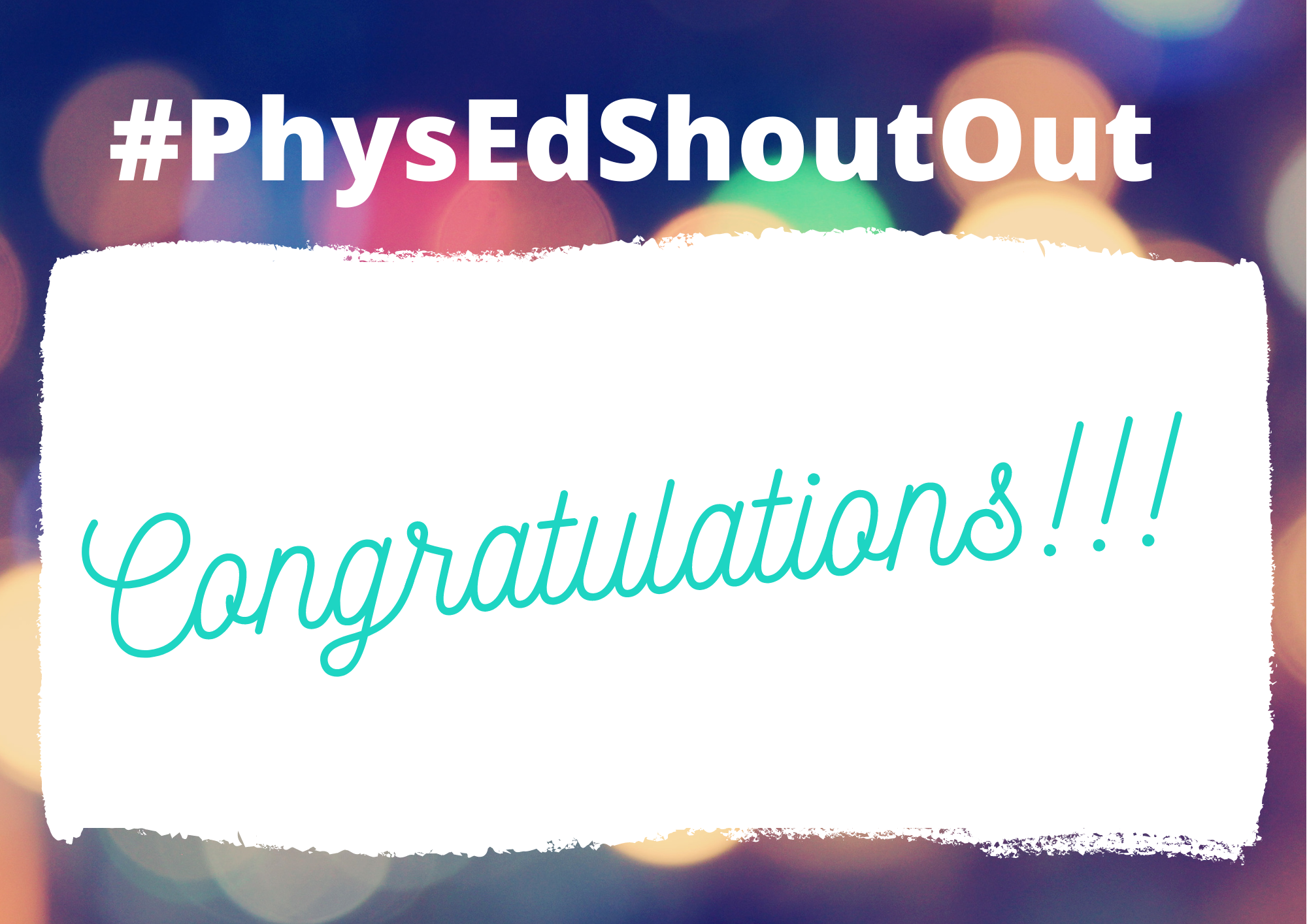 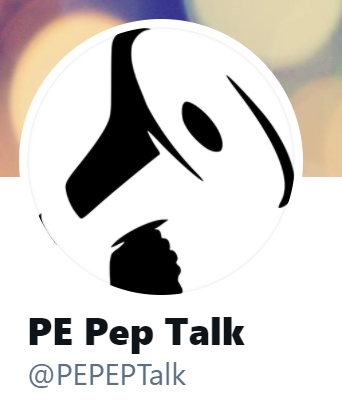